Rozwijanie kompetencji kluczowych uczniów – szkolenia i doradztwo dla JST w województwie lubelskim
Moduł II 
Rozwój kompetencji kluczowych uczniów i ich kształcenie przez szkoły
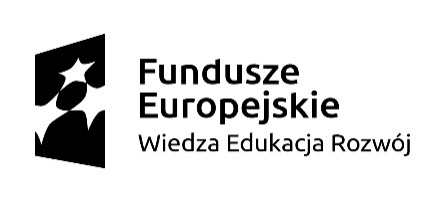 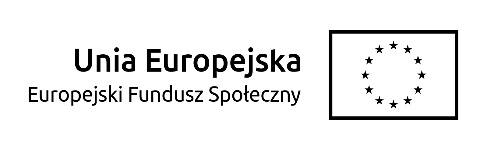 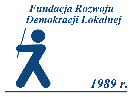 Rozwijanie kompetencji kluczowych uczniów – szkolenia i doradztwo dla JST w województwie lubelskim
CEL OGÓLNY ZJAZDU
Wzrost wiedzy i świadomości na temat znaczenia kompetencji kluczowych dla rozwoju, pogłębienie wiedzy o lokalnej oświacie poprzez analizę wskaźnikową
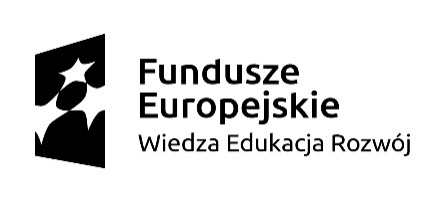 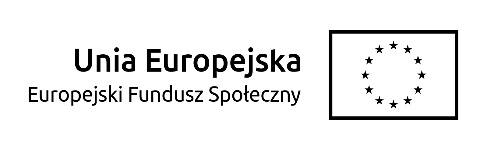 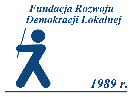 Rozwijanie kompetencji kluczowych uczniów – szkolenia i doradztwo dla JST w województwie lubelskim
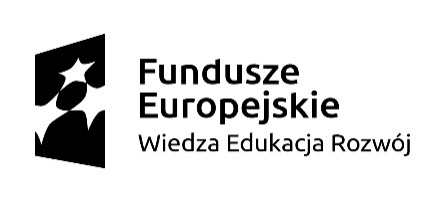 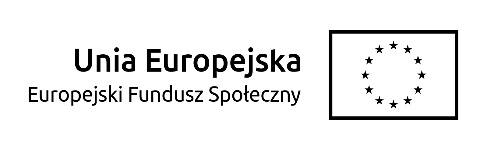 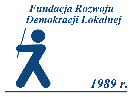 Rozwijanie kompetencji kluczowych uczniów – szkolenia i doradztwo dla JST w województwie lubelskim
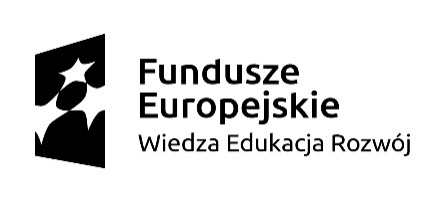 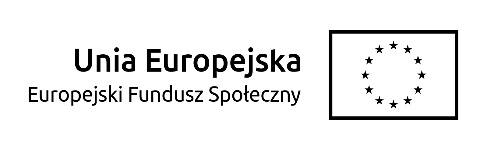 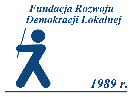 Rozwijanie kompetencji kluczowych uczniów – szkolenia i doradztwo dla JST w województwie lubelskim
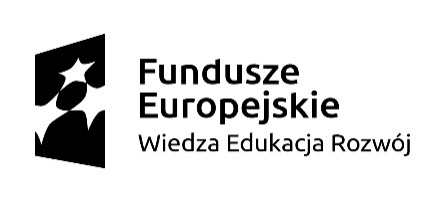 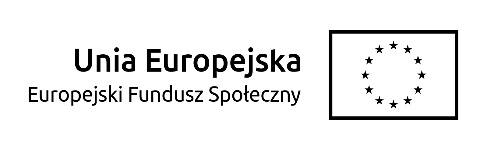 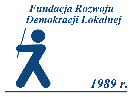 Rozwijanie kompetencji kluczowych uczniów – szkolenia i doradztwo dla JST w województwie lubelskim
Cele sesji – uczestnik:
przedstawia efekty zrealizowanego zadania wdrożeniowego, 
wskazuje działania realizowane w placówkach w swojej gminie, które pozwalają na rozwijanie kompetencji kluczowych dzieci i młodzieży
wybiera działania, które uważa za wartościowe do wdrożenia w swojej gminie.
Sesja nr 1 (90 minut)OMÓWIENIE ZADANIA WDROŻENIOWEGO
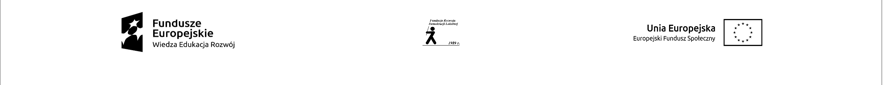 Rozwijanie kompetencji kluczowych uczniów – szkolenia i doradztwo dla JST w województwie lubelskim
SCHEMAT DYSKUSJI ZOGNISKOWANEJ
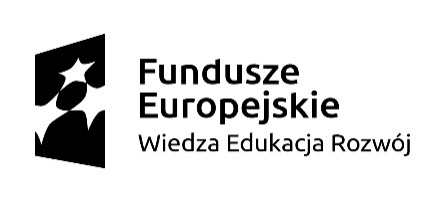 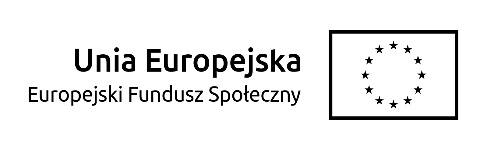 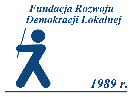 Rozwijanie kompetencji kluczowych uczniów – szkolenia i doradztwo dla JST w województwie lubelskim
Wspólna refleksja w odniesieniu do doświadczenia
co było dla Was odkrywcze podczas realizacji tego zadania?
co was pozytywnie zaskoczyło
jakie trudności pojawiły się podczas realizacji zadania?
które z działań podejmowanych w Waszej gminie uważacie za szczególnie wartościowe?
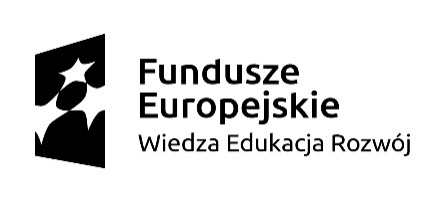 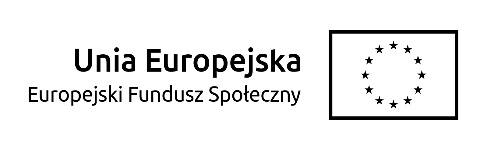 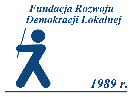 Rozwijanie kompetencji kluczowych uczniów – szkolenia i doradztwo dla JST w województwie lubelskim
podczas realizacji tego zadania,  o szkołach/ przedszkolach w mojej gminie dowiedziałem się ….
w jakich sytuacjach edukacyjnych możecie wykorzystać zebrane podczas realizacji zadania  informacje …..
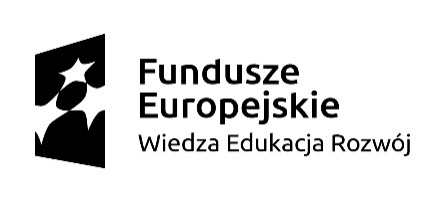 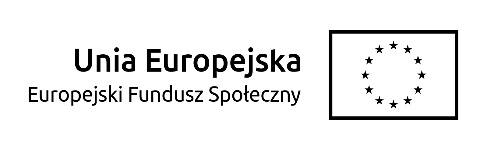 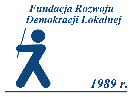 Rozwijanie kompetencji kluczowych uczniów – szkolenia i doradztwo dla JST w województwie lubelskim
Co możemy zaproponować naszym szkołom/przedszkolom?
jakie rozwiązania możecie zaproponować szkołą i przedszkolom w Waszej gminie?
poprzez jakie działania można urealnić wdrożenie proponowanych przez Was rozwiązań i pomysłów?
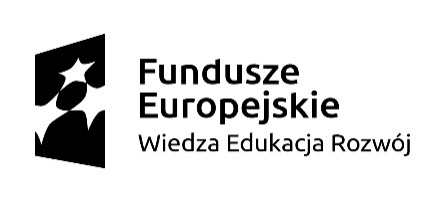 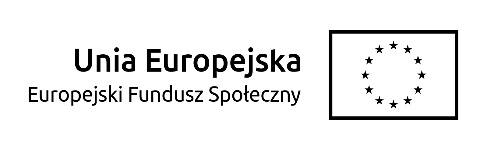 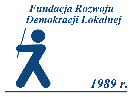 Rozwijanie kompetencji kluczowych uczniów – szkolenia i doradztwo dla JST w województwie lubelskim
Co możemy zaproponować naszym szkołom/przedszkolom?
jakie rozwiązania możecie zaproponować szkołą i przedszkolom w Waszej gminie?
poprzez jakie działania można urealnić wdrożenie proponowanych przez Was rozwiązań i pomysłów?
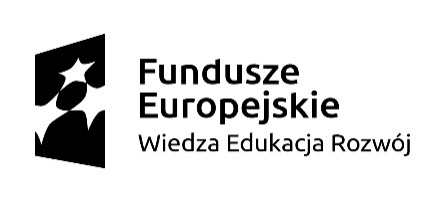 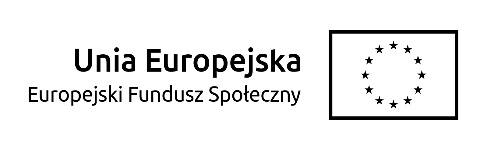 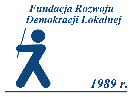 Rozwijanie kompetencji kluczowych uczniów – szkolenia i doradztwo dla JST w województwie lubelskim
Sesja nr 2 (45 minut)KOMPLEKSOWE WSPOMAGANIE SZKÓŁ -NARZĘDZIE WSPIERAJĄCE BUDOWANIE JAKOŚCI PRACY SZKOŁY
Cele sesji – uczestnik:
przedstawia efekty zrealizowanego zadania wdrożeniowego, 
wskazuje działania realizowane w placówkach w swojej gminie, które pozwalają na rozwijanie kompetencji kluczowych dzieci i młodzieży
wybiera działania, które uważa za wartościowe do wdrożenia w swojej gminie.
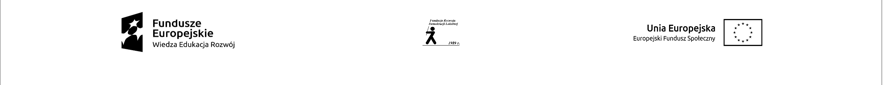 Rozwijanie kompetencji kluczowych uczniów – szkolenia i doradztwo dla JST w województwie lubelskim
Sesja nr 3 (45 minut)IMPLEMENTACJA WYKŁADU
Cele sesji – uczestnik:
charakteryzuje założenia kompleksowego wspomagania szkół 
wskazuje na zadania poszczególnych instytucji systemu wspomagania,
dostrzega różnice między nowym modelem doskonalenia opartym na procesowym wspomaganiu szkół a dotychczasowym systemem doskonalenia nauczycieli
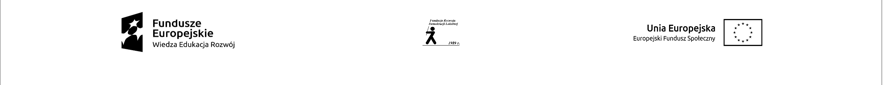 Rozwijanie kompetencji kluczowych uczniów – szkolenia i doradztwo dla JST w województwie lubelskim
Sesja nr 4 (45 minut)WDROŻONE ROZWIĄZANIA SAMORZĄDÓW W ZAKRESIE KOMPLEKSOWEGO WSPOMAGANIA SZKÓŁ/PLACÓWEK
Cele sesji – uczestnik:
dostrzega  korzyści jakie mogą wynikać z wdrożenia w gminie kompleksowego wspomagania szkół 
porządkuje swoją wiedzą na temat kompleksowego wspomagania szkół/przedszkoli
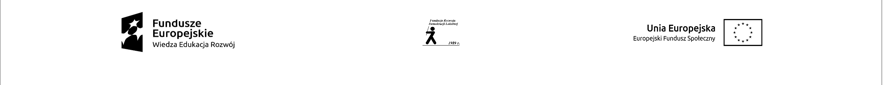